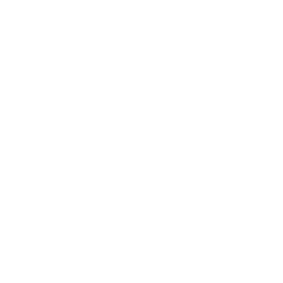 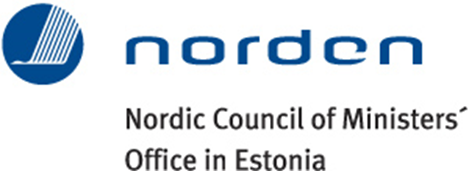 EIGE’s work on Good Practices in the area of Reconciliation
 
Main findings
11th LPR Network seminar
Tallinn, 18-19 September 2014
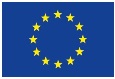 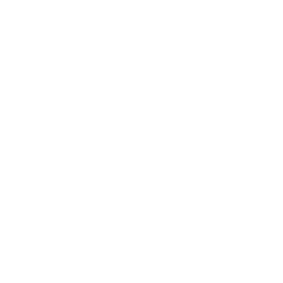 ACHIEVEMENTS
12 good practices
 Policy review (EU and national)
Methodological approach to identify and assess good practices on reconciliation
Focus on benchmarking, awareness-raising and self-regulation
Literature review
3 Factsheets on policies, good practices and positive flexibility
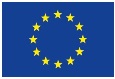 [Speaker Notes: Review of the Institutional Capacity and Effective Methods, Tools and Good Practices for Mainstreaming Gender Equality. (prepared for EIGE by the Yellow Window management consultants).
Overall objective of the study: Gather information and evidence for strengthening the mainstreaming of gender equality into selected European Union policies and subsequent national policies.
Specific objectives of the study: 1. To increase the knowledge on institutional capacity and effectiveness of gender mainstreaming by the European Commission and the EU Member States. 
2. To promote the use of Gender Impact Assessment (GIA) as a tool for mainstreaming gender equality in the European Commission and the EU Member States.]
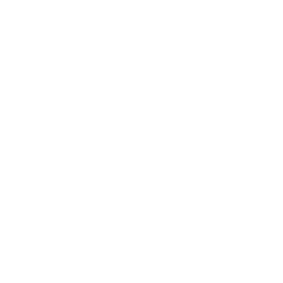 MAIN CHALLENGES AND GAPS
Advancing the availability, affordability and quality of child care and other care services/facilities
Designing policies and strategies to challenge traditional gender stereotypes
Involving men in care and other unpaid work, with scope for improving EU regulations governing paternity leave and in extending the rights of fathers.
Ensuring that the economic crisis does not compromise the progress made in women’s participation in the labour market, the trend towards the dual-earner model and of men’s involvement in family/care responsibilities.
Increasing awareness and implementation of reconciliation measures in national and EU policy levels.
Ensuring that flexible working arrangement generate positive outcomes in terms of reconciliation and gender equality
Increasing the involvement of all relevant stakeholders in the implementation of reconciliation policies.
Encouraging the dissemination of good practices on reconciliation across different national contexts
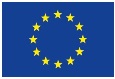 [Speaker Notes: Review of the Institutional Capacity and Effective Methods, Tools and Good Practices for Mainstreaming Gender Equality. (prepared for EIGE by the Yellow Window management consultants).
Overall objective of the study: Gather information and evidence for strengthening the mainstreaming of gender equality into selected European Union policies and subsequent national policies.
Specific objectives of the study: 1. To increase the knowledge on institutional capacity and effectiveness of gender mainstreaming by the European Commission and the EU Member States. 
2. To promote the use of Gender Impact Assessment (GIA) as a tool for mainstreaming gender equality in the European Commission and the EU Member States.]
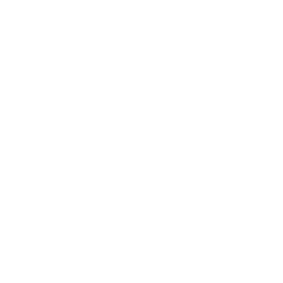 KEY FEATURES TO MOVE FORWARD
The relevance of social partners and multiple stakeholders;
The importance of promoting public and private networking;
The importance of involving and targeting SMEs in reconciliation projects.
The need to improve the availability of public resources and to build self-financing wherever possible.
The need to invest in well-targeted awareness-raising initiatives. 
The need to improve monitoring and evaluation;
The importance of carrying out researches and study and collect sex disaggregated data, as baseline information for policies.
The relevance of learning from good experiences and transferring practices to change working culture.
The importance of investing in training, counselling and coaching to strengthen the potential for change in traditional assumptions, attitudes and behaviours.
The need to target men in all reconciliation projects and initiatives, as part of a strategic orientation towards gender equality.
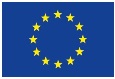 [Speaker Notes: Review of the Institutional Capacity and Effective Methods, Tools and Good Practices for Mainstreaming Gender Equality. (prepared for EIGE by the Yellow Window management consultants).
Overall objective of the study: Gather information and evidence for strengthening the mainstreaming of gender equality into selected European Union policies and subsequent national policies.
Specific objectives of the study: 1. To increase the knowledge on institutional capacity and effectiveness of gender mainstreaming by the European Commission and the EU Member States. 
2. To promote the use of Gender Impact Assessment (GIA) as a tool for mainstreaming gender equality in the European Commission and the EU Member States.]
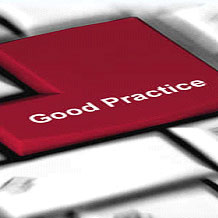 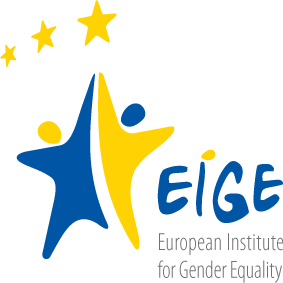 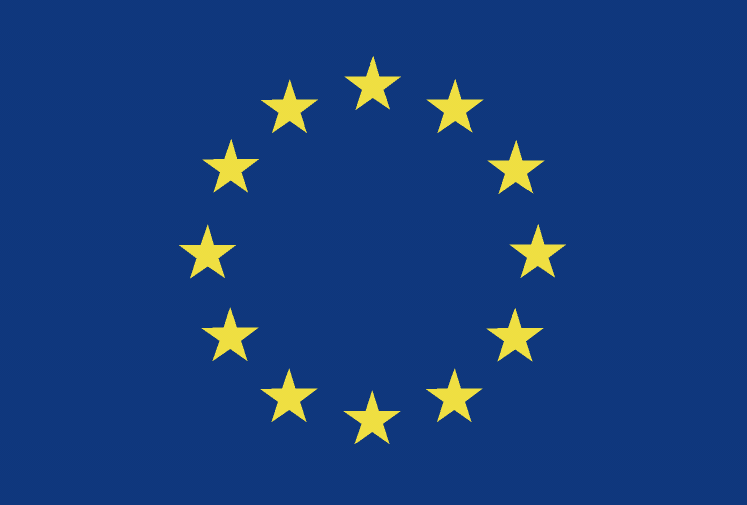 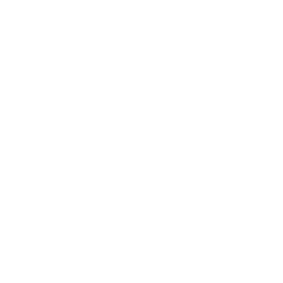 http://eige.europa.eu/content/activities/gender-mainstreaming-methods-and-tools

http://eige.europa.eu/good-practices
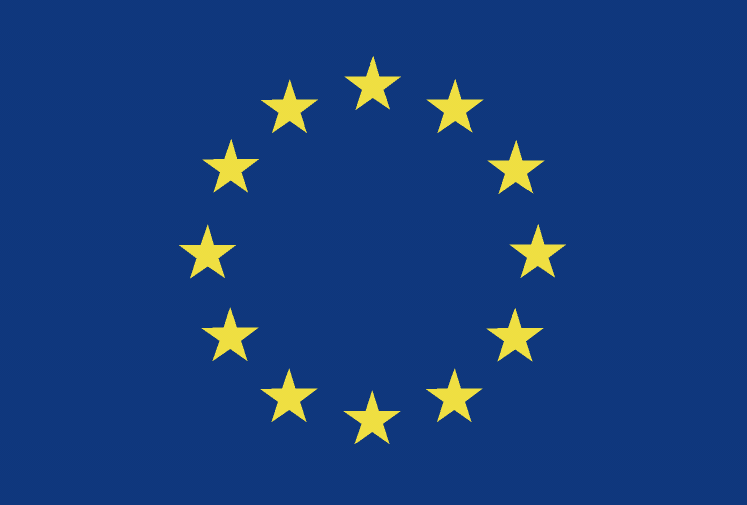 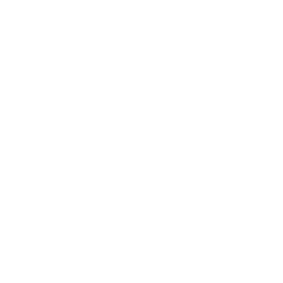 Thanks
Contacts



Maurizio Mosca – EIGE’s work on Good Practices
Maurizio.Mosca@eige.europa.eu
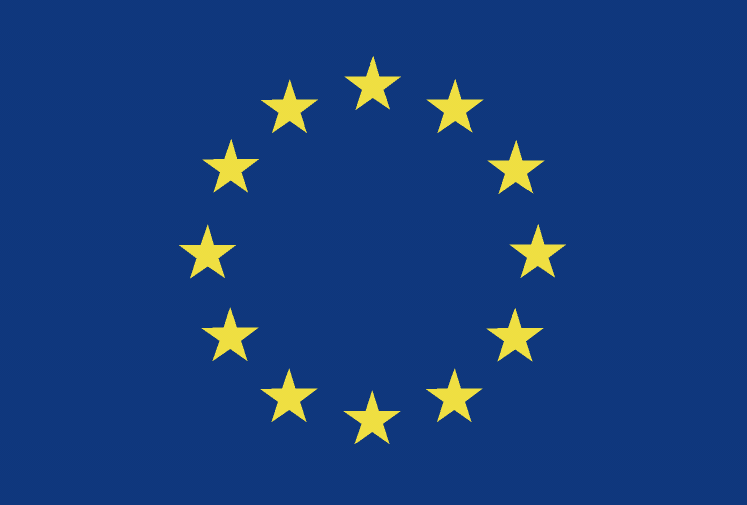